H4 Sport en verkeer
VWO 4
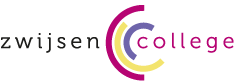 Wat gaan we doen?
Verschillende soorten krachten
Kennen (Fz, Fn, Fgew, Fveer, Fspan)
Verschillen kunnen uitleggen
Wetten van Newton
Kunnen uitleggen in verschillende situaties
Breinbreker ‘paard’
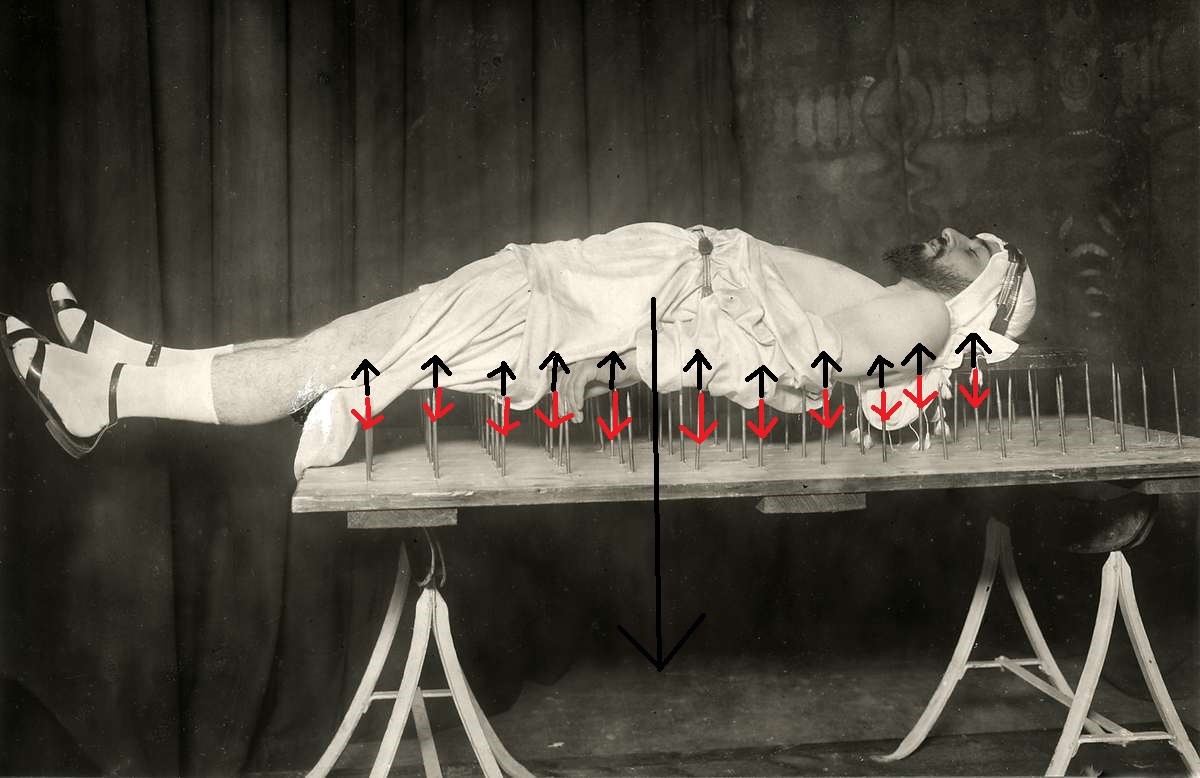 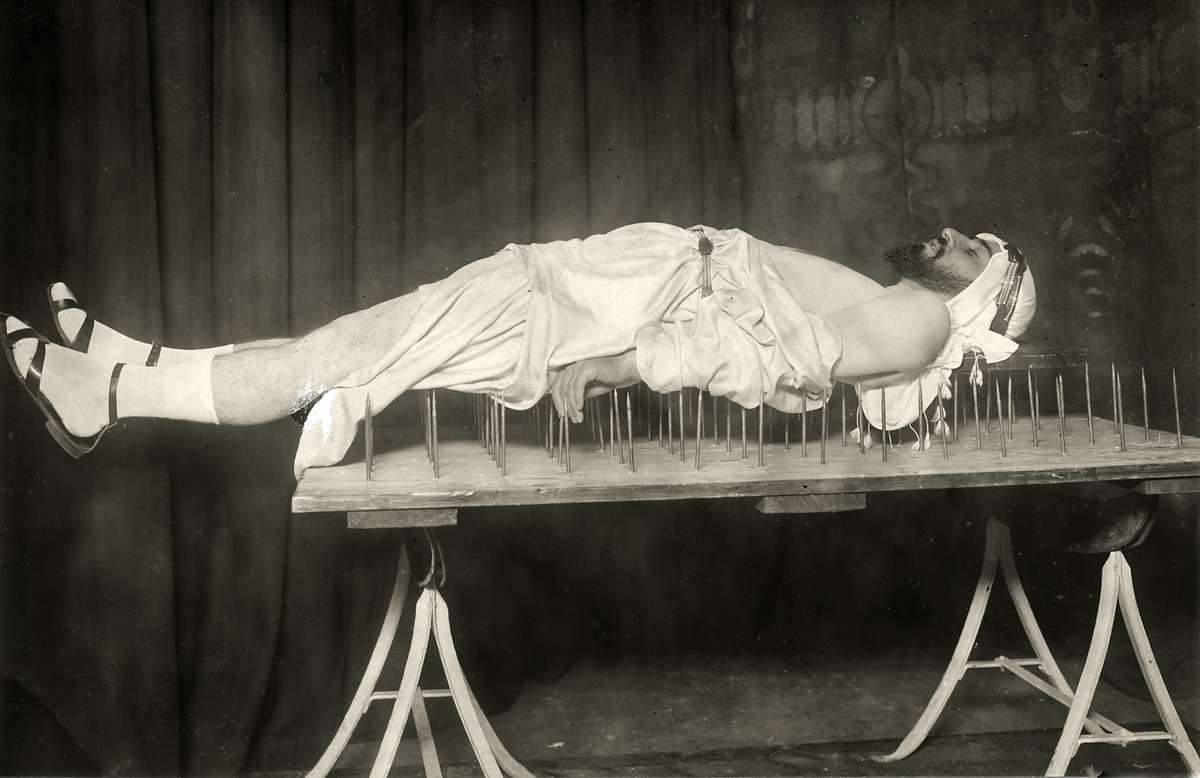 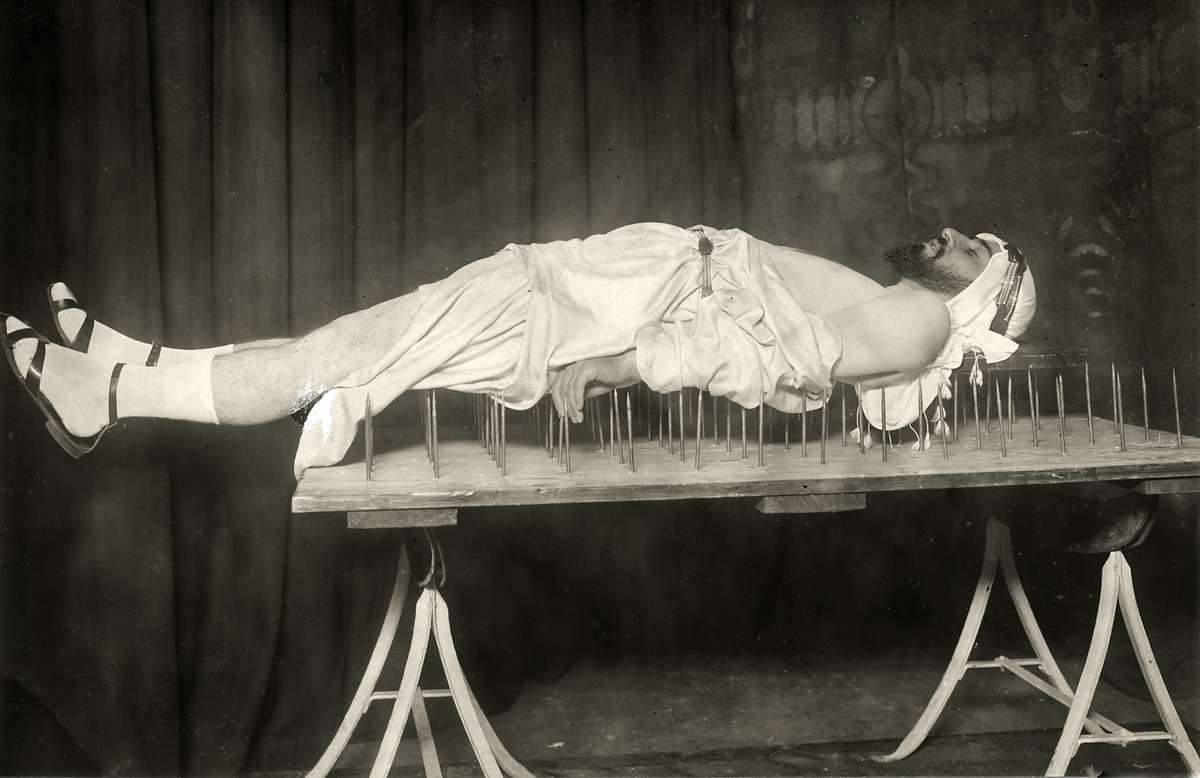 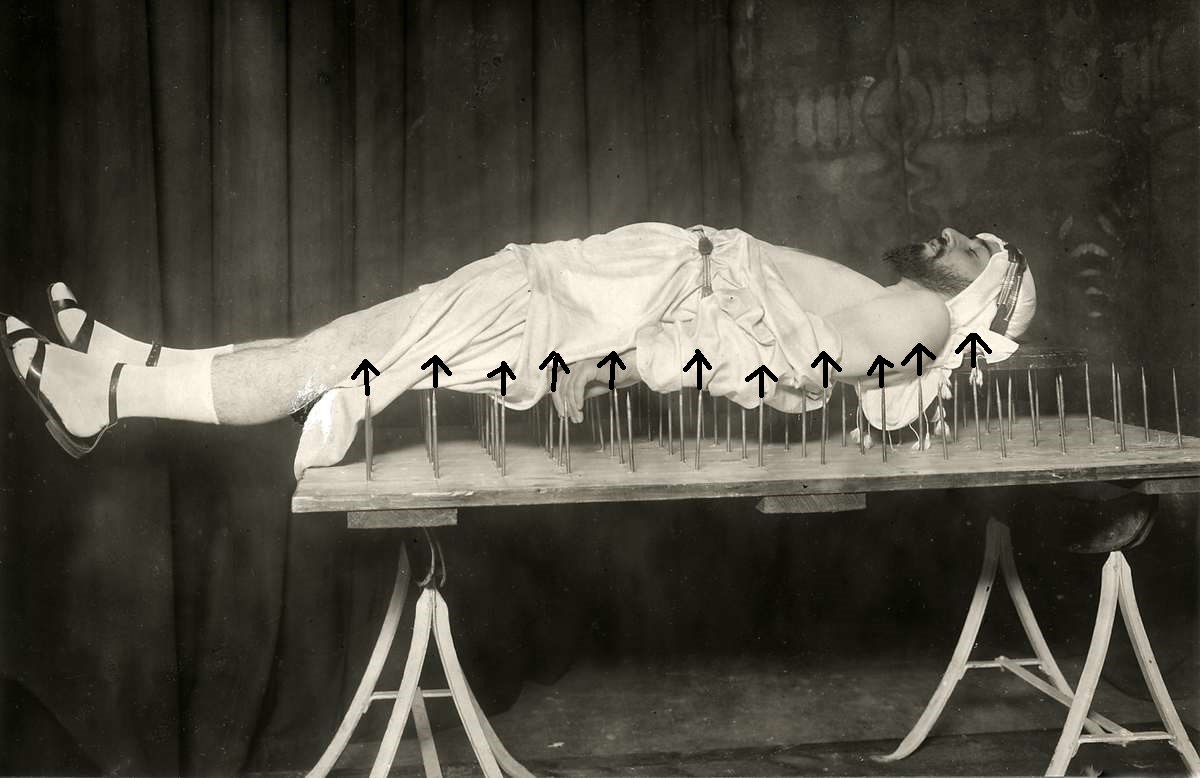 Fn
Fn
Fn
Fn
Fn
Fn
Fn
Fn
Fn
Fn
Fn
Fz
4.2 Soorten krachten
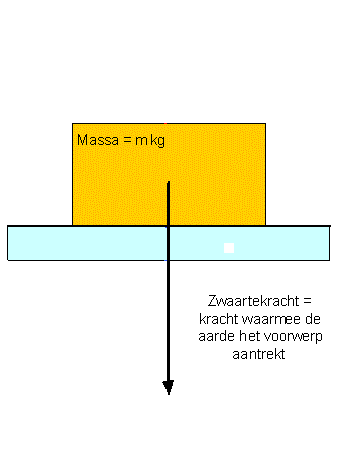 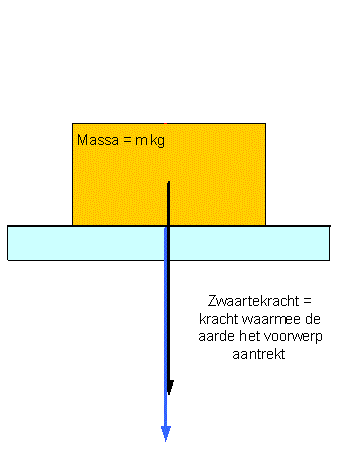 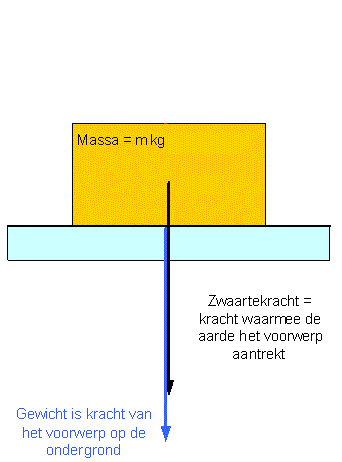 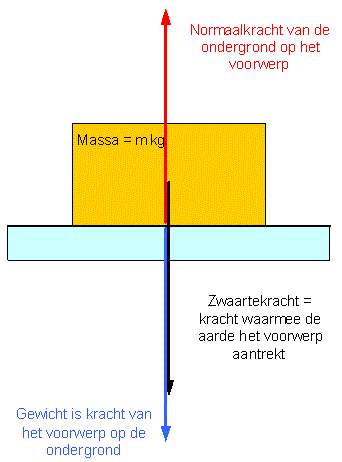 Zwaartekracht Fz
Begint in het zwaartepunt


Gewichtskracht Fgew
Kracht van blok op grond

Normaalkracht Fn
Kracht van grond op blok
Loodrecht op oppervlak
Fz = m ∙ g
Welke twee krachten vormen een krachtenpaar?
4.2 Soorten krachten
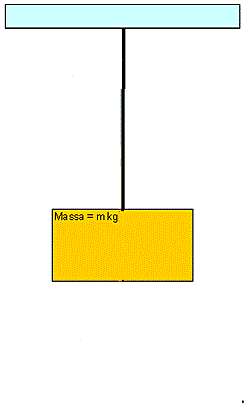 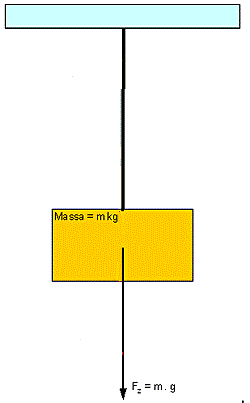 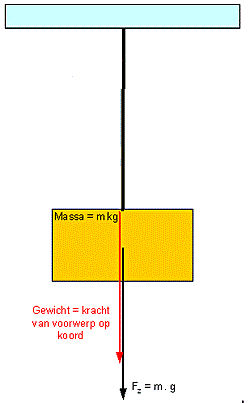 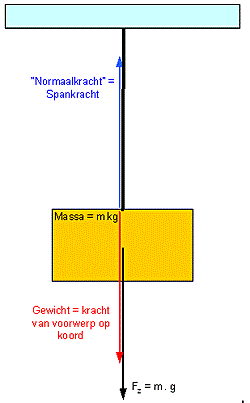 Teken op dezelfde manier de krachten in dit plaatje
Zwaartekracht Fz
Begint in het zwaartepunt

Gewichtskracht Fgew
Kracht op koord

Spankracht Fs
Kracht van koord op blok
In de richting van het koord
4.2 Soorten krachten
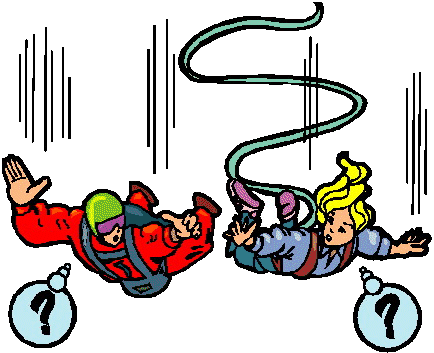 Zwaartekracht Fz
Begint in het zwaartepunt

Gewichtskracht Fgew
Kracht op koord

Spankracht Fs
Kracht van koord op blok
In de richting van het koord

Veerkracht Fv
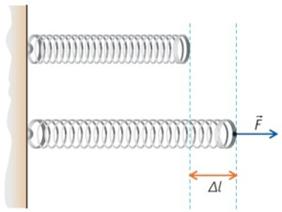 Maak opgave 13, 18, 21
   Klaar? Maak ook 29
Fv = C ∙ u
4.2 Soorten krachten
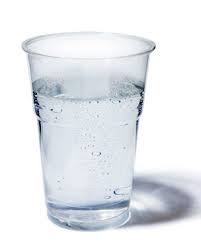 De drie wetten van Newton
Fnetto = 0
	 v = constant of nul
2) Fnetto = m ∙ a
	 Grote m geeft kleine a bij zelfde F
3) FA op B = - FB op A
	 Actie = - Reactie
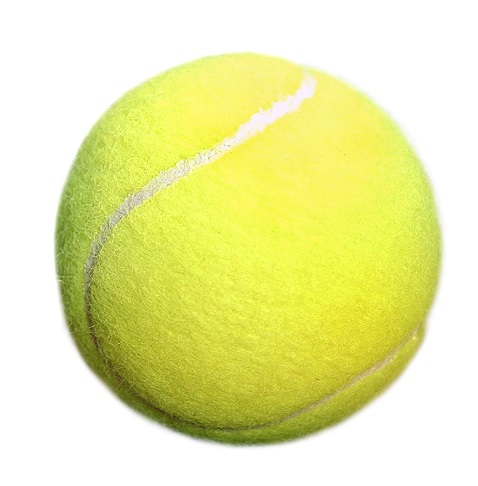 4.2 Soorten krachten
Ik ga mooi niet lopen!
Ik kom toch niet vooruit, want de kar trekt even hard terug!
Welke denkfout maakt het paard?
10 min:
Denk eerst zelf na
Overleg in tweetallen
Klaar? Opg 21
4.2 Soorten krachten
Ik ga mooi niet lopen!
Ik kom toch niet vooruit, want de kar trekt even hard terug!
Welke denkfout maakt het paard?
Ftrek, van kar op paard
Fvw, van paard op kar
Fvw, paard
Frolwrijving, op kar
4.2 Soorten krachten
Huiswerk)
Opdracht mini-presentatie: Bestudeer de gegeven krachten op kar en paard. Bedenk hoe je in tweetallen de denkfout van het paard uit kunt leggen. Eén tweetal zal dit 5 minuten klassikaal presenteren.
Opgave 21, 29, 33, 34